A levegőszennyezés és az üvegházhatás
1. A levegőszennyezés forrásai:
A) Természetes források:
működő vulkánok, erdőtüzek, növényi pollenek

B) Mesterséges források:
Energiatermelés
Ipar
Közlekedés
2. Levegőszennyező anyagok:
Szén-monoxid – CO 	→ megakadályozza a vér 					     oxigénszállítását
Kén oxidjai – SO2, SO3  → légzőszervi megbetegedések, 				     savas esők
Nitrogén-oxidok 		→ Szemet izgatják, savas esők
Különböző  porok	 	→ Légzőszervi betegségek
Szénhidrogének 		→ Rákkeltőek
Műtrágyák, növényvédő szerek pora
3. Szmog – füstköd:
A) Téli szmog (Londoni típusú):
Ipari és városi területeken, magas páratartalom és alacsony hőmérséklet esetén alakul ki.
Oka: kén-dioxid, kénsav-cseppek por, korom

B) Fotokémiai szmog (Los Angeles típusú):
Nagyvárosokban, meleg, száraz napsütéses időben, megnövekedett forgalomesetén alakulhat ki.
Oka: nitrogén-oxidok, szén-monoxid, szénhidrogének
4. Üvegházhatás:
A Nap sugarai felmelegítik a Föld felszínét és légkörét. Ennek a hőnek egy része visszaverődik a világűrbe, másik részét a szén-dioxid és a vízpára a légkörben visszatartja.
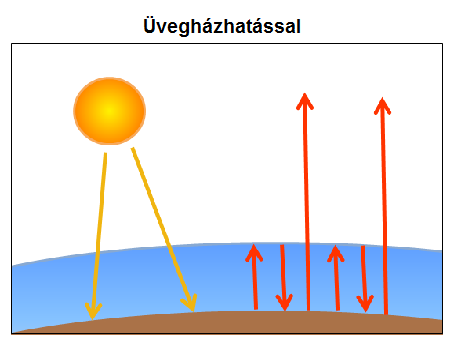 5. Üvegházhatást okozó gázok:
Vízpára (H2O)
Szén-dioxid (CO2)
Ózon (O3)
Nitrogén-dioxid (NO2)
Metán (CH4)
Az ipari fejlődéssel megnőtt a különböző káros gázok koncentrációja a levegőben, ez a légkör felmelegedéséhez és klímaváltozáshoz vezethet.
6. Ózon tulajdonságai és szerepe:
Ózon (O3): halványkék színű, jellegzetes szagú, mérgező gáz, erős oxidálószer

Ózonpajzs: A magaslégkörben lévő ózon elnyeli a Nap káros UV-sugárzásának jelentős részét, megvédi az élővilágot a káros sugárzásoktól.